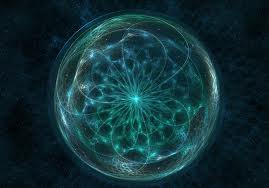 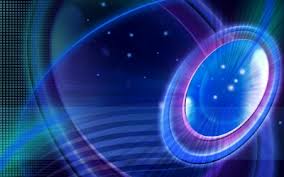 PGRI SEBAGAI ORGANISASI PROFESI DAN KETENAGAKERJAAN
1
Ruang Lingkup MATERI
Eksistensi PGRI
1
Fungsi PGRI Sebagai ORGANISASI PROFESI
2
FUNGSI DAN TUGAS GURU
KARAKTERISTIK, PERAN, DAN PROFESIONALISME GURU
4
PGRI SEBAGAI ORGANISASI KETENAGAKERJAAN
5
Peranan, Fungsi dan Periodesasi PGRI Sebagai Organisasi Ketenagakerjaan
6
2
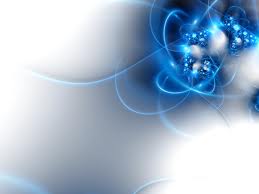 Eksistensi PGRI
PGRI sebagai tempat berhimpunnya segenap guru dan tenaga kependidikan lainnya merupakan organisasi perjuangan, organisasi profesi, dan organisasi ketenagakerjaan yang berdasarkan  Pancasila, bersifat independen, dan non politik praktis,
3
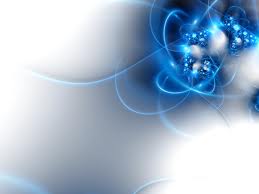 secara aktif menjaga, memelihara, mempertahankan,  dan meningkatkan persatuan dan kesatuan bangsa yang dijiwai semangat kekeluargaan, kesetiakawanan sosial yang kokoh serta sejahtera lahir batin, dan  kesetiakawanan organisasi baik nasional maupun internasional.
4
A. PGRI SEBAGAI ORGANISASI PROFESI
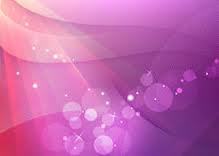 FUNGSI PGRI
5
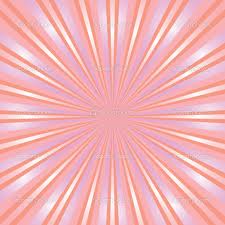 Guru
Pendidik
PGRI SEBAGAI  ORGANISASI PROFESI
Tenaga Pendidik
Kode Etik Profesi Guru
6
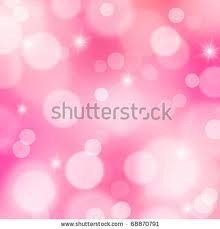 GURU
(Pasal 1 ayat 1 UU No.14/2005 UUGD)
Pendidik profesional dengan tugas utama mendidik, mengajar, membimbing, mengarahkan, melatih, menilai, dan mengevaluasi peserta didik pada pendidikan anak usia dini baik melalui jalur pendidikan formal, pendidikan dasar dan menengah.
7
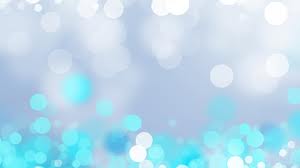 8
FUNGSI DAN TUGAS GURU
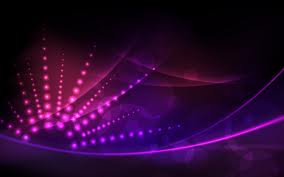 1. Fungsi guru adalah sebagai berikut:
Guru sebagai pendidik dan pengajar
Guru sebagai anggota masyarakat
Guru sebagai pemimpin
Guru sebagai pelaksana administrasi
Guru sebagai pengelola kegiatan belajar mengajar 	

	2. Tugas  guru adalah sebagai berikut:
Tugas profesional
Tugas manusiawi
Tugas kemasyarakatan
9
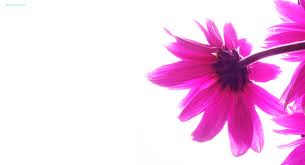 KARAKTERISTIK KEMAMPUAN GURU
Tanggung jawab guru, antara lain :
 Tanggung jawab moral
 Tanggung jawab pendidikan di sekolah
 Tanggung jawab kemasyarakatan
 Tanggung jawab keilmuan

Syarat menjadi guru, antara lain :
 Memiliki kualifikasi akademik S1/D4
 Memiliki kompetensi
 Sehat jasmani dan rohani
10
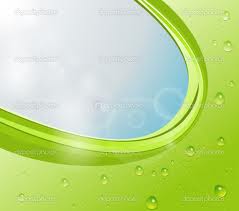 PERAN GURU
1.  Peran guru dalam proses pembelajaran
Sebagai guru
Sebagai pengajar
Sebagai pendidik
Sebagai pemimpin kelas
Sebagai pemimpin / kepala sekolah
Sebagai pengawas sekolah
Sebagai pengembang model pembelajaran
11
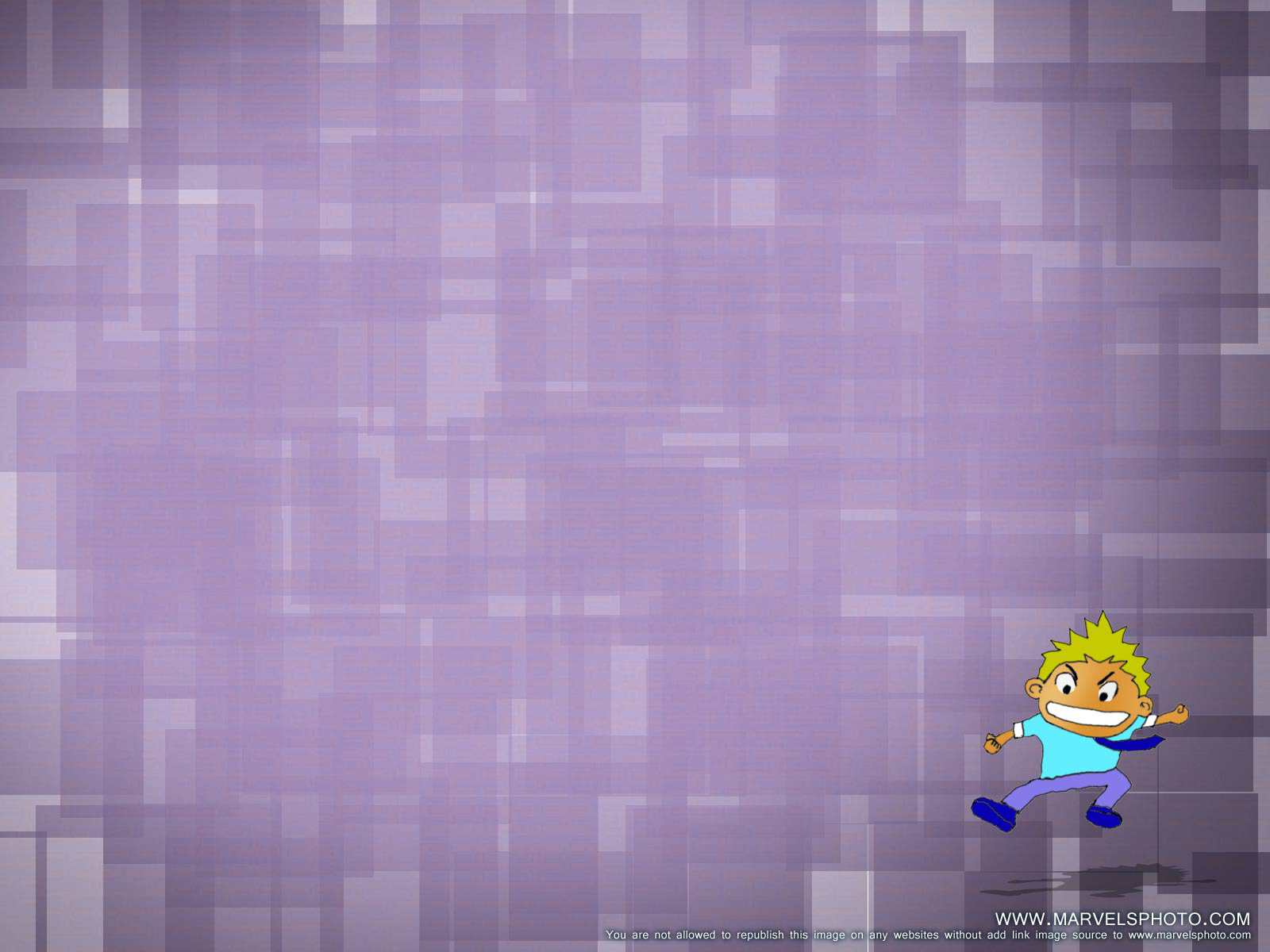 2. Peran guru sebagai manajemen sekolah
Menciptakan kegiatan belajar mengajar   
    yang efektif
 Menciptakan kepemimpinan sekolah yang kuat
 Memiliki budaya meningkatkan mutu
 Memiliki keterbukaan manajemen
 Mengelola tenaga kependidikan sekolah yang efektif
 Menciptakan komunikasi yang baik
12
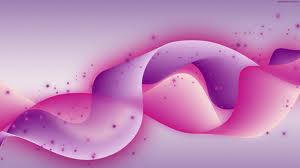 PENDIDIK
Pendidik adalah tenaga profesional yang bertugas merencanakan dan melaksanakan proses pembelajaran, menilai hasil pembelajaran, melakukan pembimbingan dan pelatihan, serta melakukan penelitian dan pengabdian kepada masyarakat, terutama bagi pendidik pada perguruan tinggi
13
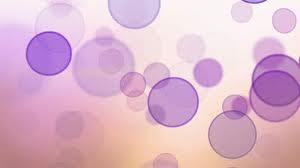 Karakteristik Pendidik
Kemampuan intelektual
Memiliki pengetahuan khusus
Memiliki pengetahuan praktis
Memiliki teknik kerja yang dapat  
   dikomunikasikan
Kapasitas mengorganisasi 
   kepentingan orang lain
Memiliki etika
14
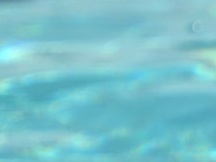 Ciri – ciri pendidik
Memiliki fungsi dan signifikasi sosial
Memiliki keahlian  dan keterampilan tingkat tertentu
Memiliki disiplin ilmu
Memiliki latar pendidikan perguruan tinggi
Memiliki etika profesi
Memiliki nilai di masyarakat
Berhak mendapatkan imbalan yang layak
Memperoleh keahlian dan keterampilan melalui metode ilmiah
15
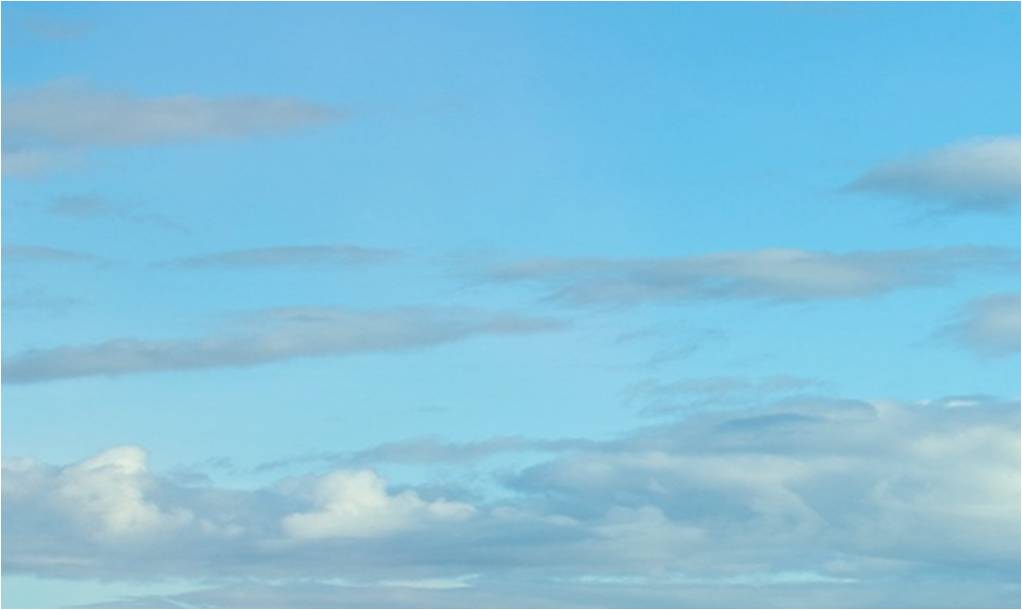 Tugas pendidik
Merencanakan dan melaksanakan proses  
   pembelajaran
Menilai hasil pembelajaran
Melakukan pembimbingan dan pelatihan
Melakukan penelitian dan pengabdian 
   kepada masyarakat ( khusus; perguruan 
   tinggi)
16
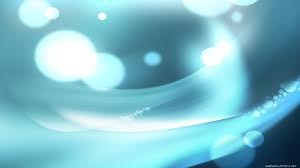 Pengembangan kinerja pendidik
Kualifikasi umum yang dimiliki
Sertifikat sesuai dengan jenjang 
   kewenangan mengajar
Sehat jasmani dan rohani
Memiliki kemampuan untuk 
   mewujudkan tujuan pendidikan 
   nasional
17
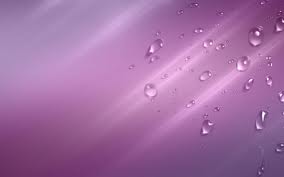 Peningkatan profesionalisme pendidik
Senantiasa belajar dari pekerjaan sehari-
   hari
Melakukan observasi kegiatan 
   manajemen pendidikan secara terencana
Memanfaatkan hasil-hasil penelitian  
   pendidikan orang lain
Berpikir untuk kelangsungan dan aplikasi 
  pendidikan di masa mendatang
Merumuskan ide-ide yang dapat 
  diujicobakan
18
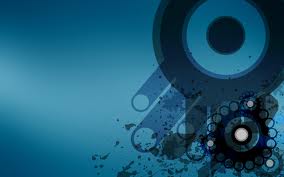 TENAGA KEPENDIDIKAN
Tugas tenaga kependidikan
Manajer  atau pengendali 
    manajerial
Pemimpin lembaga 
   pendidikan
Supervisor atau pengawas
Pencipta iklim bekerja yang
   kondusif
Administrator lembaga     pendidikan
19
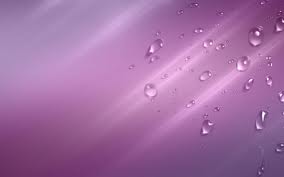 Peran tenaga kependidikan
Penunjang penyelenggaraan pendidikan
Pengaturan jadwal pembelajaran yang teratur
Kelengkapan sarana-prasarana sekolah yang memadai
Manajemen sekolah yang tegas serta supervisi yang ketat
20
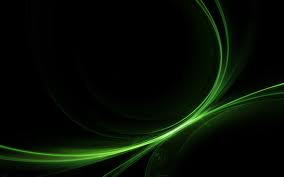 KONGGRES
ke- XIII
B. PGRI SEBAGAI ORGANISASI KETENAGAKERJAAN
1973
Organisasi profesi
KONGGRES
ke- XVIII
1998
Organisasi Ketenagakerjaan
21
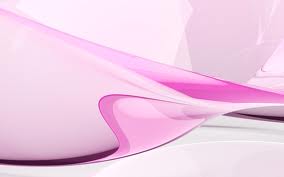 Dahulu
Guru dan Dosen hanya sebagai tenaga profesional bukan pekerja.
Sekarang
Guru dan dosen  sebagai tenaga profesional juga sebagai pekerja yang mendapat upah
22
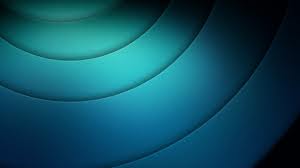 Serikat pekerja / serikat buruh adalah organisasi yang dibentuk dari, oleh dan untuk pekerja / buruh baik di Perusahaan maupun di luar Perusahaan yang bersifat bebas, terbuka, mandiri, demokratis, dan bertanggungjawab guna memperjuangkan, membela, serta melindungi hak dan kepentingan pekerja / buruh serta meningkatkan kesejahteraan pekerja / buruh dan keluarganya.
UU No. 13 Th. 2003
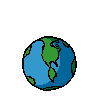 23
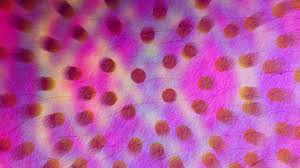 PGRI hubungannya dengan organisasi serikat pekerja
Sebagai wadah perjuangan tentang hak-hak asasi guru sebagai pekerja,terutama dalam kaitannya dengan kesejahteraan, baik material, fisik maupun non fisik.
24
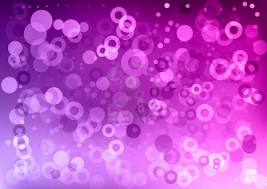 PERJUANGAN DAN KONDISI SERIKAT PEKERJA DI INDONESIA
Gerakan Serikat Pekerja adalah manifestasi dari bentuk solidaritas yang memperjuangkan kesejahteraan, keadilan, demokrasi, martabat dan hak-hak manusia
25
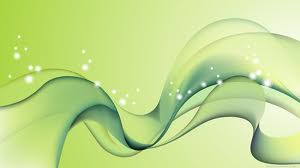 Sebelum proklamasi kemerdekaan RI gerakan buruh mengutamakan perjuangannya di bidang politik.
Pada tahun 1993 dicetuskan “Deklarasi Persatuan Buruh Seluruh Indonesia“ yang kemudian dibentuklah FBSI (Federasi Buruh Seluruh Indonesia).
Pada era reformasi sekarang, PGRI dapat berjuang sesuai dengan dasar, pola, dan mekanisme Serikat Pekerja.
26
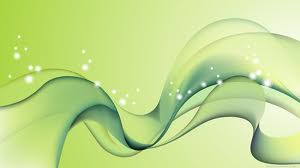 Sejak tahun 2000 PGRI telah menjadi salah satu anggota Konggres Serikat Pekerja Indonesia (KSPI)

Titik berat perjuangan  Serikat Pekerja  adalah berupaya meningkatkan kesejahteraan anggota beserta keluarganya.
27
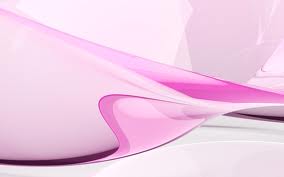 5 PILAR PENOPANG KESEJAHTERAAN GURU
IMBAL JASA
KEPASTIAN KARIR
RASA AMAN
KONDISI KERJA
HUBUNGAN ANTAR PRIBADI
28
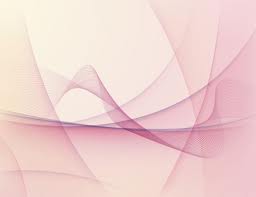 TIGA ORGANISASI GURUINTERNATIONAL
EI (Education International)  berinduk pada ICFTU
WCT (World Confederation of Teachers)  berinduk pada WCL (World Confederation of Labours)
FISE (komunis)  berinduk pada Persatuan Buruh Komunis Internasional.
29
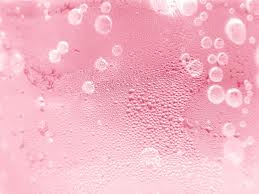 Hal – hal yang membuat PGRI terlihat kuat :
Anggota yang cukup besar (± 1,6 juta orang).
Pengalaman dalam perjuangan mengatasi berbagai permasalahan.
Hubungan erat dengan banyak organisasi guru di luar negeri.
Anggota Education Intenational.
30
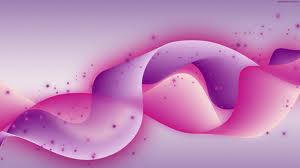 Faktor- faktor yang dapat melemahkan PGRI :
Sudah banyak berdiri organisasi guru lain.
Iuran PGRI kecil dan tidak semua anggotanya membayar.
Pada umumnya kesejahteraan anggota PGRI sangat memprihatinkan
31
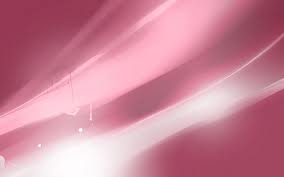 PROGRAM PENDIDIKAN
YPLP – PGRI

				Meningkatkan mutu  
                              lembaga pendidikan PGRI               
                              dan menyusun konsep di  
                              bidang pendidikan.

Disusunnya Rancangan Penyempurnaan  Sistem Pendidikan di Indonesia (Universitas PGRI Yogyakarta)
Disusunnya RUU Perlindungan Guru                  (Universitas Adibuana Surabaya dan IKIP PGRI Semarang)
“GUGUS PEMIKIR”
(THINK TANK)
HASIL
32
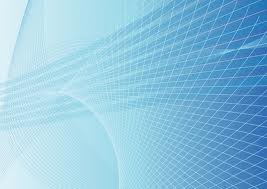 Dana
Berupaya agar semua iuran anggota dapat masuk, 
Pemasukan iuran anggota dilakukan dengan “Check of System“.
Mencari sumber dana lain di luar iuran anggota.
Kesadaran anggotanya untuk membayar iuran.
Peranan bendahara dalam upaya menerima, menyimpan, membayar, serta bertanggungjawab mengembangkan sumber dana dan manajemen penggunaan dana organisasi
33
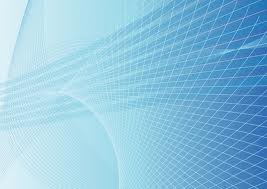 6) Meningkatkan koperasi Guru/PGRI.
7) Peranan dan partisipasi anak lembaga  
   PGRI perlu ditingkatkan dalam rangka  
   pengumpulan dana.
8) Mendirikan Perusahaan.
9) Bantuan dari luar harus tidak 
   mengikat sehingga organisasi dapat 
   berjalan lancar dan bebas.
34
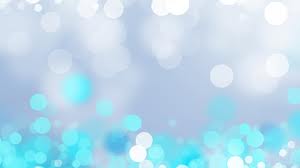 RESOLUSI TENTANG KEBEBASAN PROFESIONAL 
DAN HAK-HAK SERIKAT PEKERJA
Kegembiraan akan kebebasan akademis, kebebasan professional, kebebasan untuk pelaksanaan keadilan sosial  
Sebagai pekerja para guru harus menikmati semua hak-hak serikat pekerja dijamin dengan standar perburuhan internasional.
Kebebasan Serikat Pekerja dalam hubungan dengan partai-partai politik, agama, dan lembaga-lembaga umum.
Organisasi-organisasi pekerja harus independen dalam soal dana, namun harus tranparan terhadap anggotanya.
KONGGRES  WCOTP San Jero Costarica, 1990
kebebasan professional dan hak-hak serikat pekerja sebagai berikut:
35
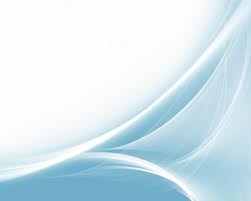 Sosialisasi tentang serikat pekerja:
Dilakukan pada tiap pertemuan PGRI
Memanfaatkan majalah PGRI 
Menerbitkan buletin khusus PGRI yang memuat berbagai aspek serikat kerja
36
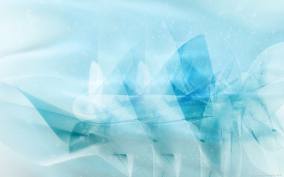 Prinsip-prinsip Serikat Pekerja:
37
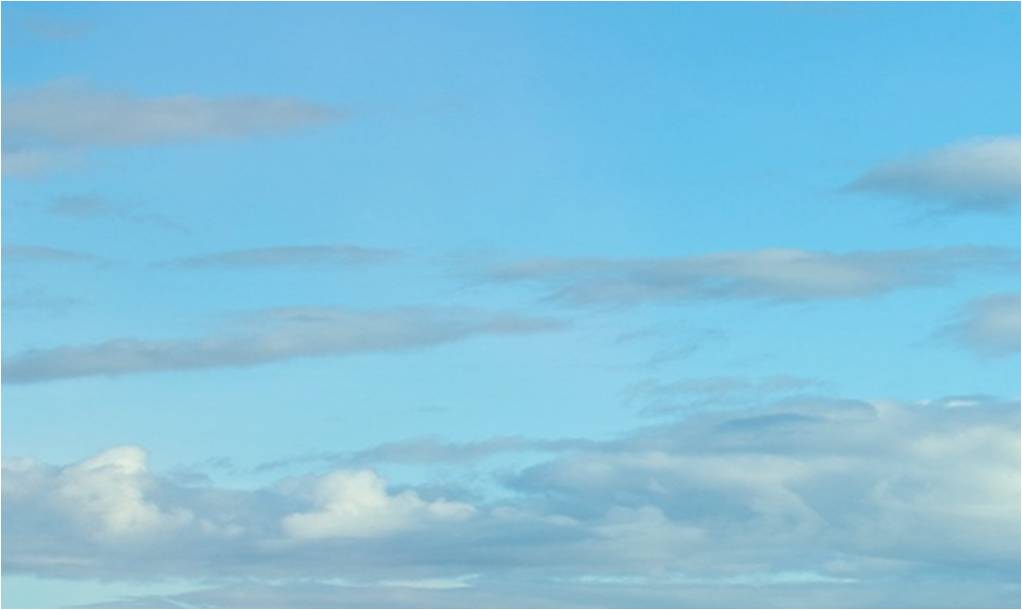 PERANAN SERIKAT KERJA
MEMBERIKAN PERLINDUNGAN
MENINGKATKAN KONDISI LINGKUNGAN KERJA
MEMPERJUANGKAN KEUNTUNGAN BAGI ANGGOTANYA MELALUI PKB (PERJANJIAN KERJA BERSAMA)
MEMBANTU MENGATASI MASALAH YANG DIALAMI ANGGOTANYA
38
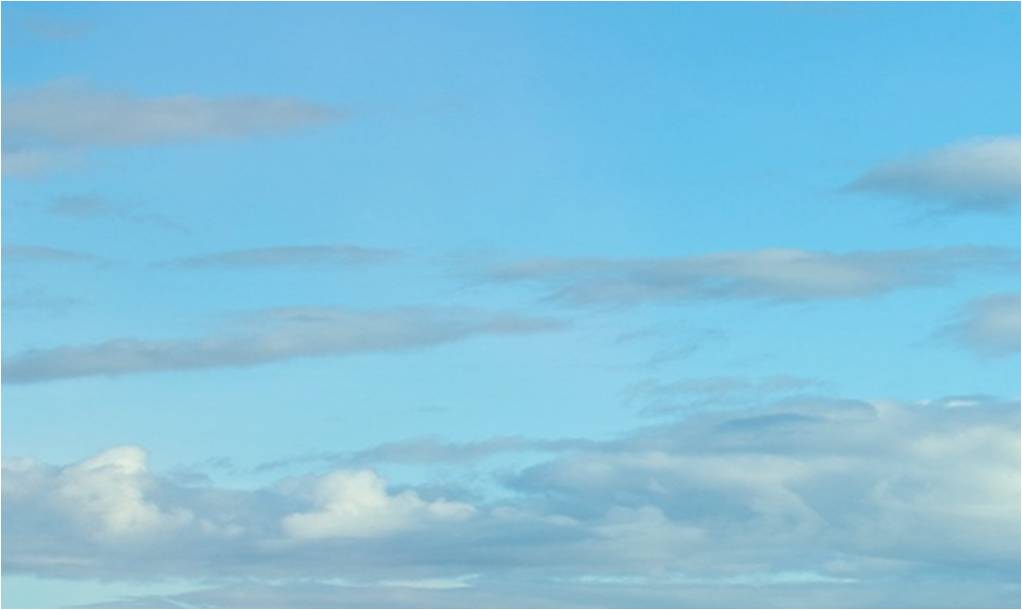 MENEGOSIASIKAN DAN MENGATASI PERSELISIHAN DEMI KEPENTINGAN ANGGOTANYA
MEMPERJUANGKAN KEUNTUNGAN/ KESEJAHTERAAN ANGGOTANYA
MELAKSANAKAN KAMPANYE UNTUK KEPENTINGAN ANGGOTANYA
MENYUARAKAN PENDAPAT ASPIRASI ANGGOTANYA
MENINGKATKAN PROFESI ANGGOTANYA
39
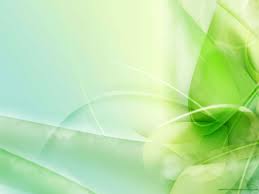 Tujuan dibentuknya PGRI tergabung dalam Serikat Pekerja
Untuk meningkatkan kesejahteraan pekerja,   melindungi, memperjuangkan, dan membela hak dan kepentingan pekerja (guru)
Turut bertanggung jawab dalam peningkatan mutu pendidikan dengan ikut serta membuat program pendidikan bersama pemerintah
40
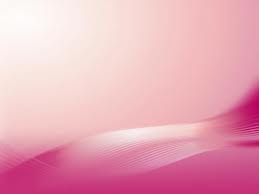 EMPAT PERIODE PERANAN PGRI DIBIDANG KETENAGAKERJAAN
41
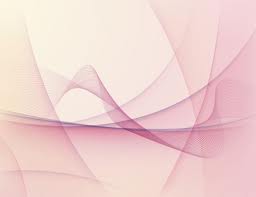 PERIODE 1945-1962
RH KOESNAN 

MENTERI PERBURUHAN & SOSIAL RI
 (KABINET HATTA)
HASIL: KELUARNYA PGP 1947/1948 TENTANG PERATURAN GAJI PEGAWAI.
42
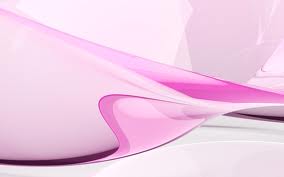 2. SOEDJONO
HASIL : KONSEP PGRI TENTANG PENDIDIKAN NASIONAL, UNTUK MENGATASI KEKURANGAN GURU, MAKA KURSUS GURU TJEPAT (KGTJ) DIJADIKAN SGB/KGB
43
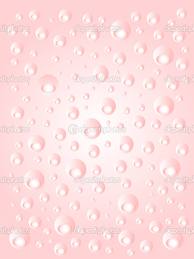 3. ME SUBIADINATA,
HASIL : 

	MEMBENTUK RUKUN KERJASAMA (RKS) 	PEGAWAI NEGERI UNTUK PERBAIKAN 	NASIB
KEPALA KANTOR URUSAN PEGAWAI (KUP) / 1968
BKN/
BKAN
44
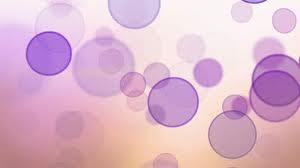 2.PERIODE 1962-1970PGRI MENDIRIKAN
KETERANGAN :
Persatuan Serikat Pekerja Pegawai Negeri
Persatuan Hakim Indonesia
Serikat Sekerja Kementerian Dalam Negeri
Persatuan Buruh Kereta Api
Persatuan Pegawai Polisi RI
Persatuan Buruh Pos Telepon Telegraf
45
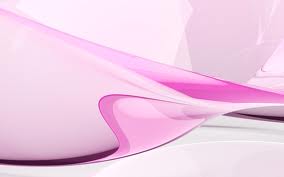 PSPN
MENGHADAPI TEKANAN/SERANGAN PKI (PARTAI KOMUNIS)
PSPN BERGABUNG MENJADI KSBM (KERJA SAMA BURUH MILITER)
YANG MERUPAKAN CIKAL BAKAL SEKBER GOLKAR
(SEKRETARIAT BERSAMA GOLONGAN KARYA)
46
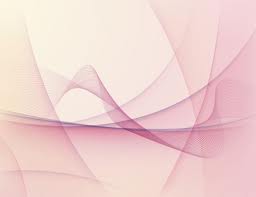 PGRI
(1966)
WCOTP (WORLD CONFEDERATION    
                              of TEACHING PROFESION) 
                              World conggres                              
                              SEOUL, KOREA SELATAN 	  

                                                  
                                  
                                    STATUS OF TEACHERS
                                    (STATUS GURU DUNIA)




  
 PEMERINTAH RI DAN  PGRI     
(HM HIDAJAT DAN Ir. GB DHARMASETIA)
KONVENSI ILO/UNESCO
PARIS
(5 OCT 1966)
HASIL
TANDA TANGAN
47
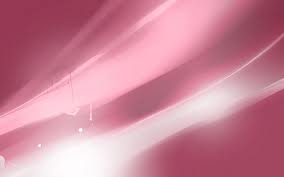 TAHUN 1966 PGRI MENDIRIKAN KAGI,TERDIRI DARI
PGM
PGRI
PGK
IGM
PERGUKRI
PG PERTI
PGII
PERGUNU
48
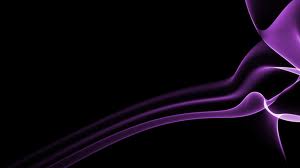 TOKOH-TOKOH KAGI
SEKJEN / WAKIL SEKJEN

DRS. ESTIKO SUPARJONO
T. SIMBOLON
FX PASARIBU
KETUA-KETUA PERIODIK :

ME SUBIADINATA
RUSLI YUNUS
Drs. WDF RINDORINDO
49
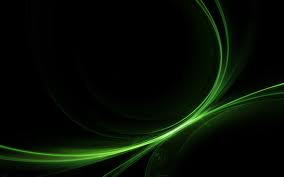 TAHUN 1967 DALAM KONGRES PGRI XII DI BANDUNG KAGI MELEBURKAN DIRI KE DALAM PGRI  (UNITARISTIK, INDEPENDEN, DAN NON PARPOL),
Menanggalkan baju parpol, hanya bicara guru dalam PGRI
50
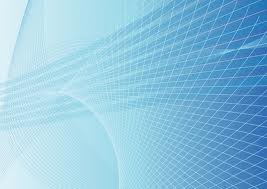 TAHUN 1969
ME SUBIADINATA
M. HATTA
RUSLI YUNUS
Memprakarsai berdirinya MPBI (Majelis permusyawaratan Buruh Indonesia).
51
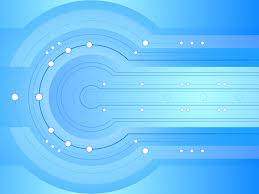 3. PERIODE 1970-1998
Tahun 1970 PGRI  diundang ke Head Quarters IFFTU (International Federation of free Teachers Union) di Brussel 

RUSLI
YUNUS
oleh
52
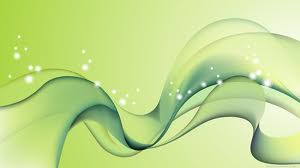 1970 MPBI (Majelis Permusyawaratan Buruh Indonesia)     FBSI (Federasi Buruh Seluruh Indonesia)
PGRI terpaksa keluar FBSI karena Konggres XIII di Bandung melarang PGRI ikut serikat buruh hanya boleh profesi saja.
H. Basyuni Suryamiharja, Ketua Umum PB PGRI telah berhasil menyelamatkan PGRI untuk tidak dibubarkan, mengikuti keputusan pemerintah dengan meninggalkan Serikat Pekerja/ Perburuhan.
53
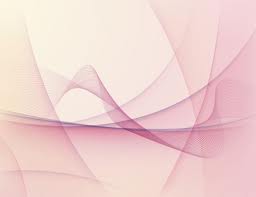 PERUBAHAN LAMBANG PGRI
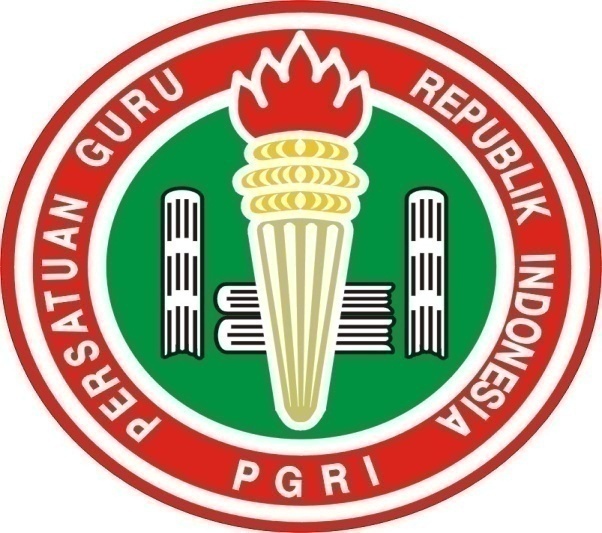 Dulu
Sekarang
Gerigi pada lambang PGRI dibuang, dan ditambahkan sebuah perisai di bagian luar nya
54
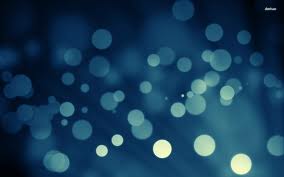 1974 Memprakarsai berdirinya ASEAN Council of Teachers (ACT)
1979 menyelenggarakan World WCOTP Congress di Jakarta.
1983 PGRI memprakarsai Pertemuan Guru-guru Nusantara (PGN) 1983 di Singapura (Prof. Gazali D dan Rusli Yunus).
1993 di Stockholm terjadi merger/penyatuan WCOTP dan IFFTU menjadi Educational International (EI), PGRI (H. Basyuni Suriamiharja) ikut menandatangani
Kesimpulan : organisasi guru se dunia mengikuti pola PGRI (profesi dan ketenagakerjaan)
55
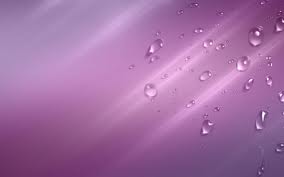 4. PERIODE 1998- 2009
Tahun 1998 Kongres PGRI XIII di Lembang
PGRI keluar dari Golkar
PGRI menyatakan diri sebagai organisasi perjuangan, organisasi profesi  dan organisasi ketenagakerjaan
Prof. Dr. HM Surya 
Drs. H. SB Ismaya
HASIL
56
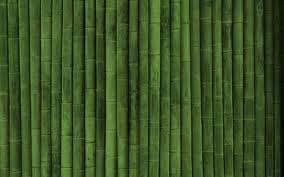 Mari menuntut ilmu,
Cintai ILMU DAN
HARUMKAN NAMA BANGSAMU

KARNA BANGSA YANG MAJU ADALAH BANGSA DENGAN ORANG-ORANGNYA YANG BERILMU
57